Hluboká žilní trombóza a plicní embolie v graviditě
Petr Křepelka
Epidemiologie
Prevalence 0,5-2/1000 gravidit
Mortalita 1,1 úmrtí na 100 000 gravidit
Gravidita zvyšuje riziko DVT 4-5 x
Patofyziologie
Virchowova trias
Hyperkoagulace (↑ I, II, VII, VIII, IX, X + ↓protein C, protein S)
Venostáza (žilní komprese dělohou, omezení pohybu)
Endotheliální poškození a dysfunkce
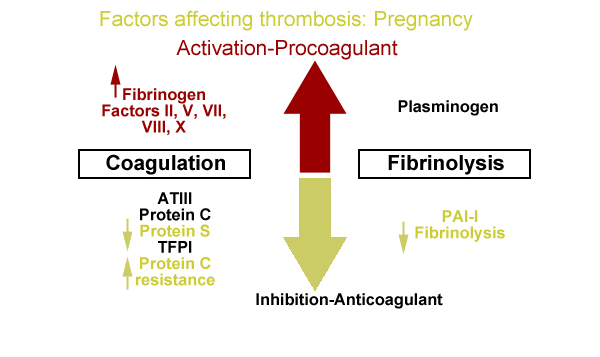 Rizikové faktory
Fyziologické změny v těhotenství
Osobní a rodinná anamnéza - DVT-PE
Trombofilní stavy
Porod císařským řezem
Obesita
Onemocnění srdce
Kouření
Těhotenské změny
Zvýšení cirkulujícího volumu +25%
Plazma +45-50%
Formované elementy +20%
Těhotenská hypervolemie +1-1,5l
H2O+6-8 l
Snížení periferního odporu
Snížení TK
Těhotenské změny
Srdeční frekvence se zvyšuje na 120% ve 32.týdnu
Srdeční výdej +30-50%
Minutová ventilace se zvýší o 20-40%
Dechová frekvence se nemění
Vitální kapacita se nemění – funkční reziduální kapacita se sníží
Fyziologická hyperventilace – respirační alkalóza
Lokalizace DVT
Levá DK – nejčastěji – Ileofemorální oblast - 80% 
¾ případů antepartálně

May-Thurner syndrom
Levá v.iliaca communis – komprese pravou a.iliaca communis
[Speaker Notes: Ginsberg JS, Brill-Edwards P, Burrows RF, et al. Venous thrombosis during pregnancy: leg and trimester of presentation. Thromb Haemost. May 4 1992;67(5):519-20.


Pabinger I, Grafenhofer H, Kyrle PA, et al. Temporary increase in the risk for recurrence during pregnancy in women with a history of venous thromboembolism. Blood. Aug 1 2002;100(3):1060-2.]
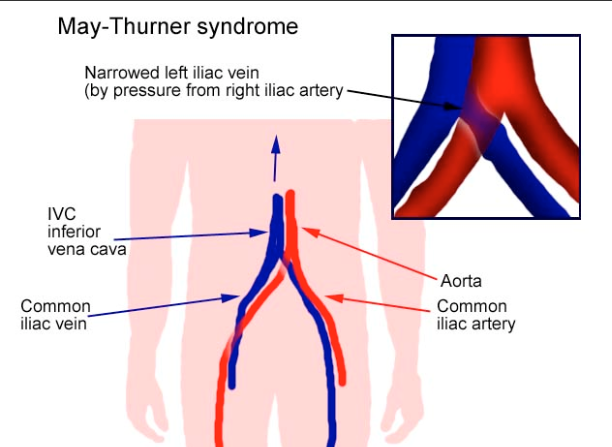 Následky DVT
Plicní hypertenze
Posttrombotický syndrom (bolesti, křeče, otoky, parestézie, kožní indurace, hyperpigmentace, venektázie, zarudnutí)
Žilní nedostatečnost
Anamnéza a fyzikální vyšetření - DVT
Symptomy - nespecifické
2 – nejčastější symptomy
Bolest
Otok DK (rozdíl obvodů lýtka ≥2 cm)
Anamnéza a fyzikální vyšetření - PE
Symptomy
Dyspnoe
Bolest na hrudi
Kašel
Příznaky
Tychypnoe 
Tachykardie 
Chrůpky 
ECG
Přetížení pravé komory
S1Q3T3
Nespecifické ST a T  abnormality
Laboratorní vyšetření DVT
D-dimery
Vysoká negativní prediktivní hodnota <500ng/ml=99% 
Těhotenství limituje použití D-dimerů
D-dimer – hodnota se zvyšuje v průběhu gravidity
Laboratorní vyšetření DVT
Krevní plyny
Zvýšení alveolo-arteriálního gradientu
Dysproporce ventilace/perfuse
Zobrazovací metody - DVT
Duplexní ultrasonografie – metoda volby DVT – 95% sensitivita pro proximální trombózu DK
Limitované u pánevní trombózy
Zobrazovací metody - DVT
Spirální CT – plicní angiografie (CT-PA)
U normálního plicního RTG
Ventilační-perfusní (V/Q) sken
U abnormálního plicního RTG nebo u při onemocnění plic
Therapie
Inhibitory thrombinu - nepřímé
Nefrakcionovaný heparin
Nízkomolekulární hepariny
Syntetický pentasacharid heparinu 
Orálně podávané inhibitory faktoru Xa (rivaroxaban)
Inhibitory thrombinu - přímé
Argatroban
Lepirudin
Bivalirudin
Antagonisté vitamínu K
Warfarin
Hepariny – frakcionované i nefrakcionované – metoda volby v těhotenství
Therapie
Masivní PE
Akutní embolektomie
Život zachraňující operace
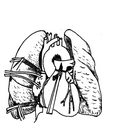 Děkuji za pozornost
[Speaker Notes: Děkuji za pozornost 
petr.krepelka@upmd.cz]